卓番表
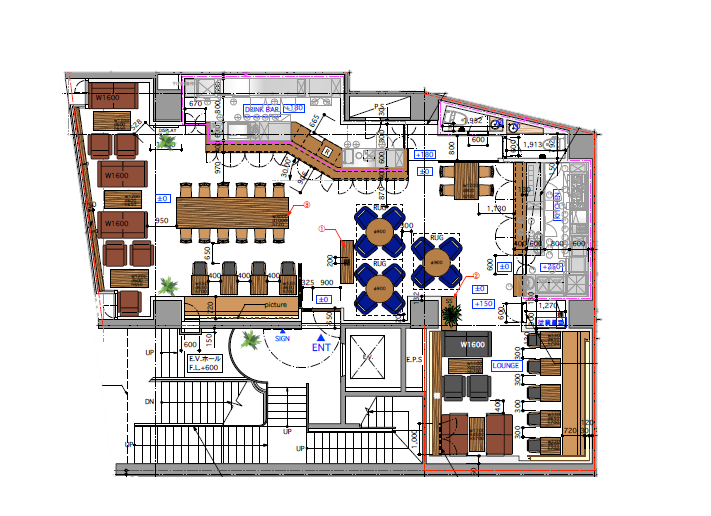 バー
A1
お会計
B1２
C1～5
A2
キッチン
B1
C6～10
B3
A3
ウォッシャー
B2
A5
A6
A7
A4
スタッフルーム
B11
B4
エントランス
B10
B9
B5
B8
倉庫
B6
B7